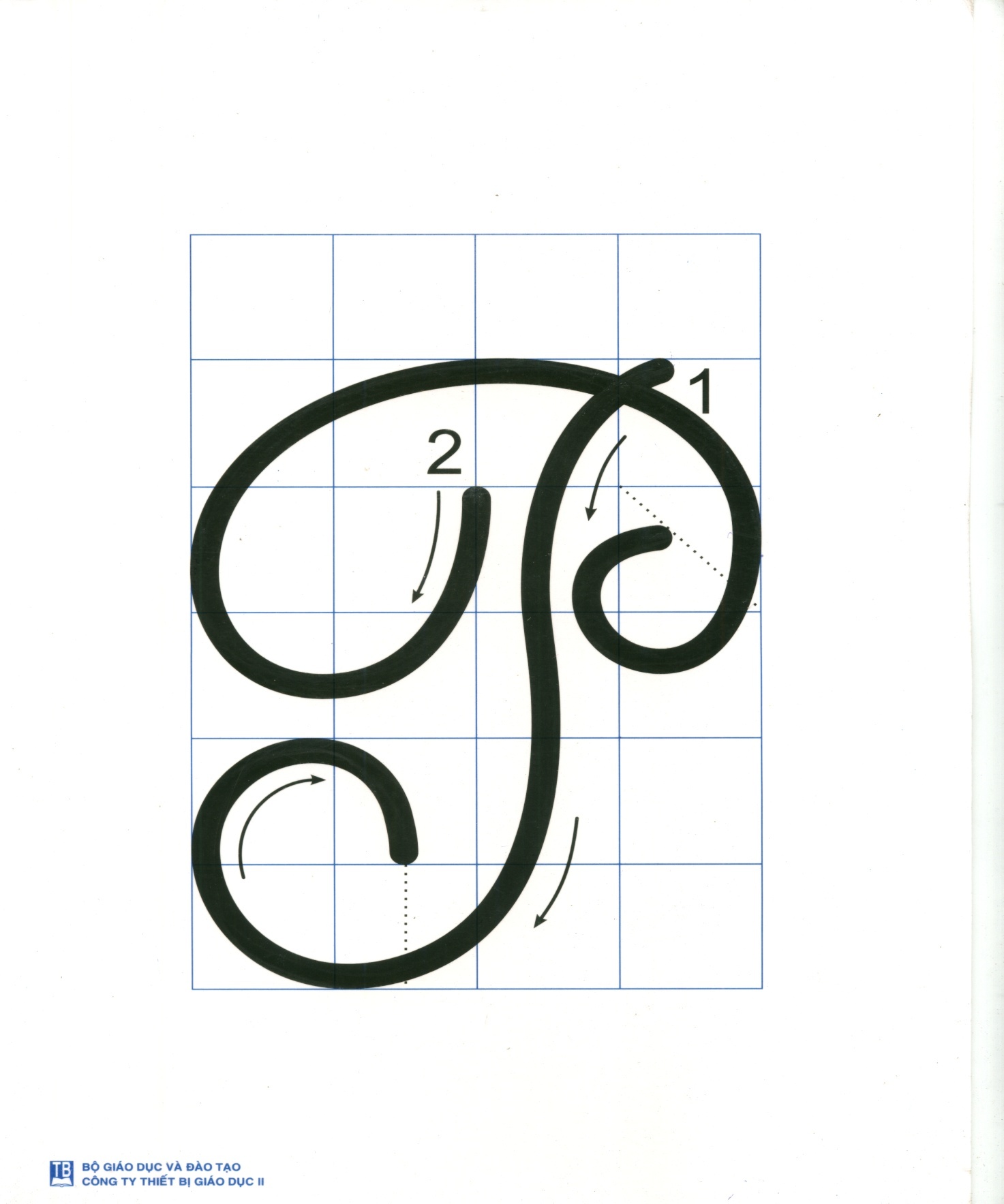 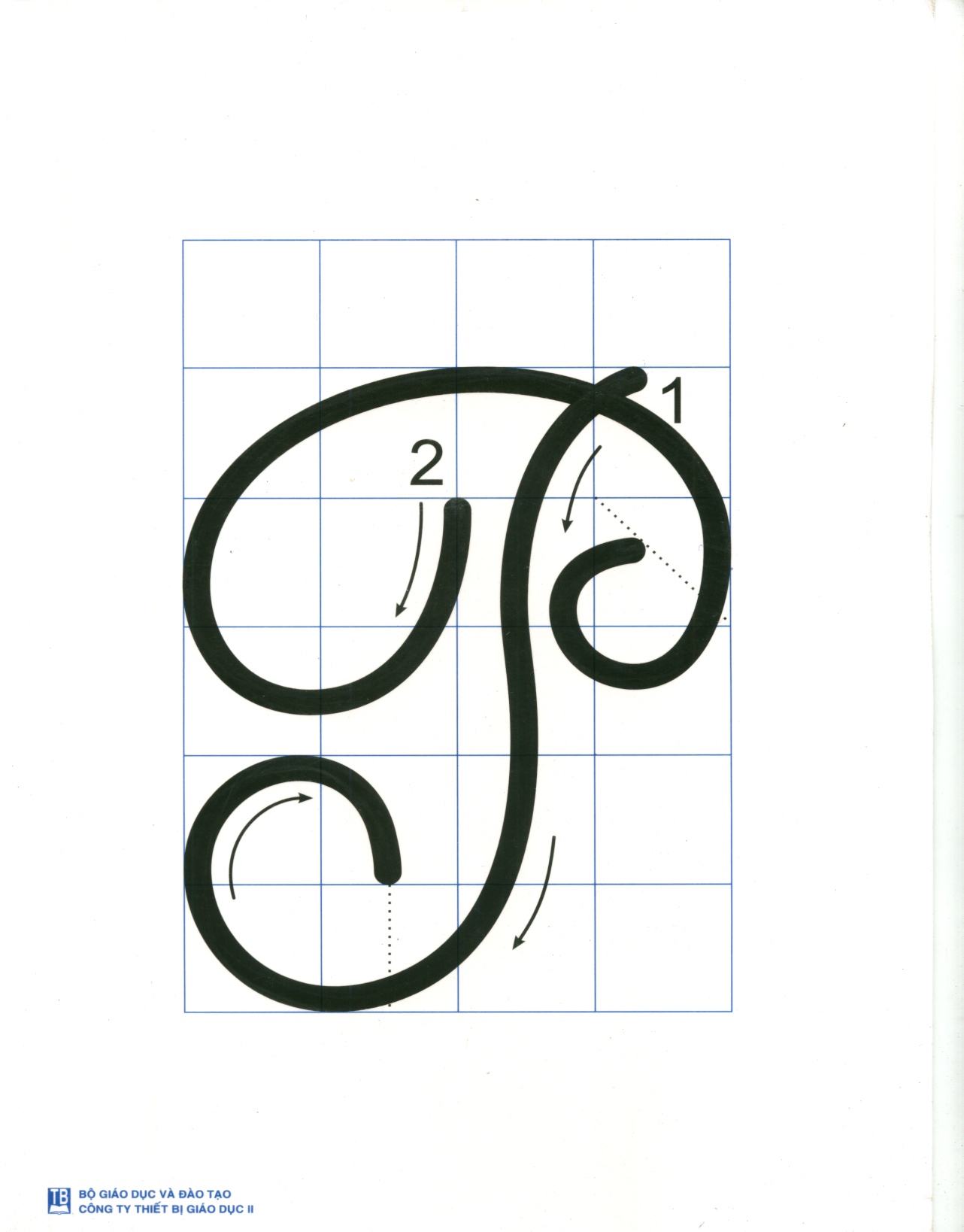 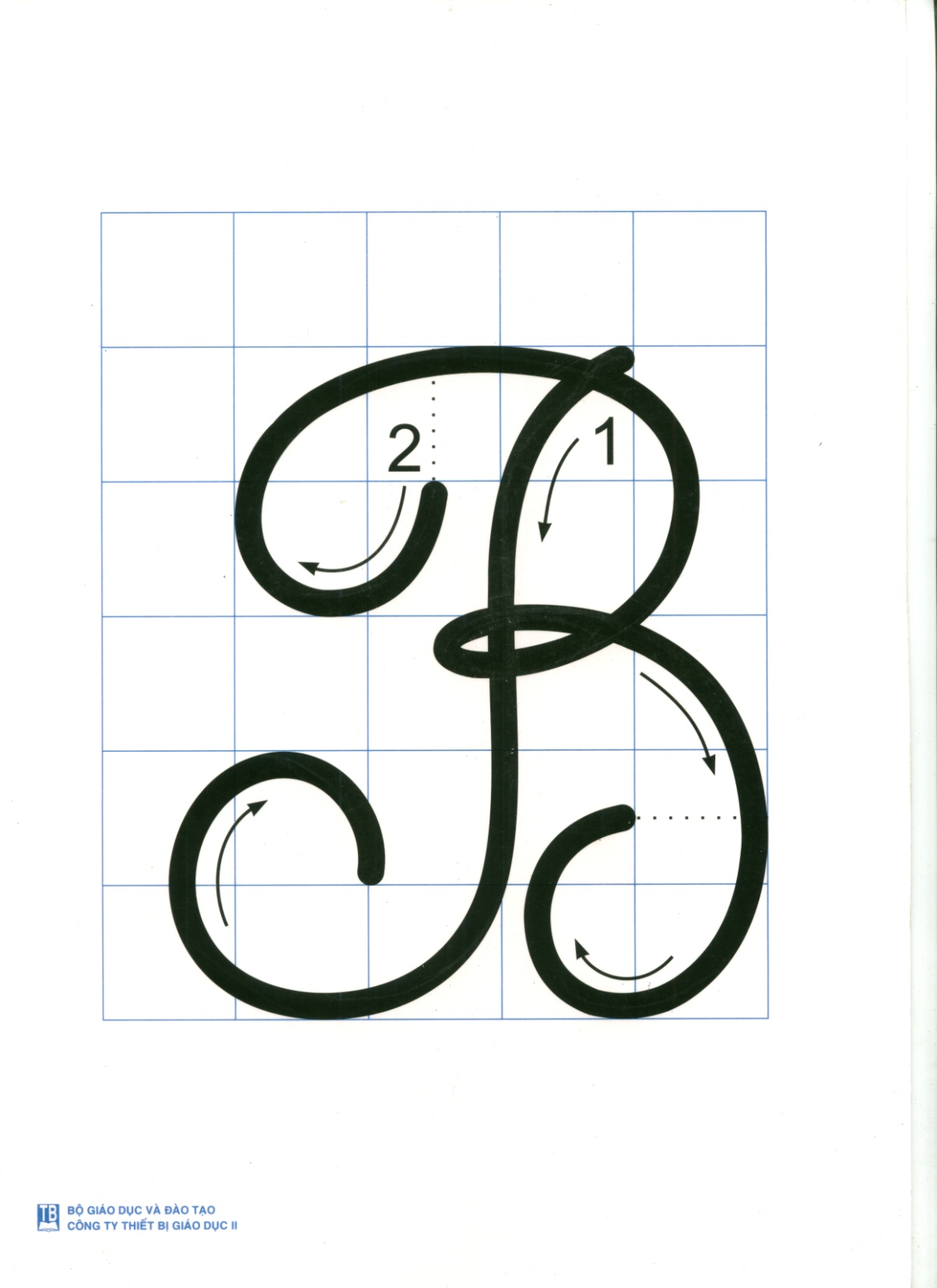 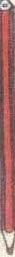 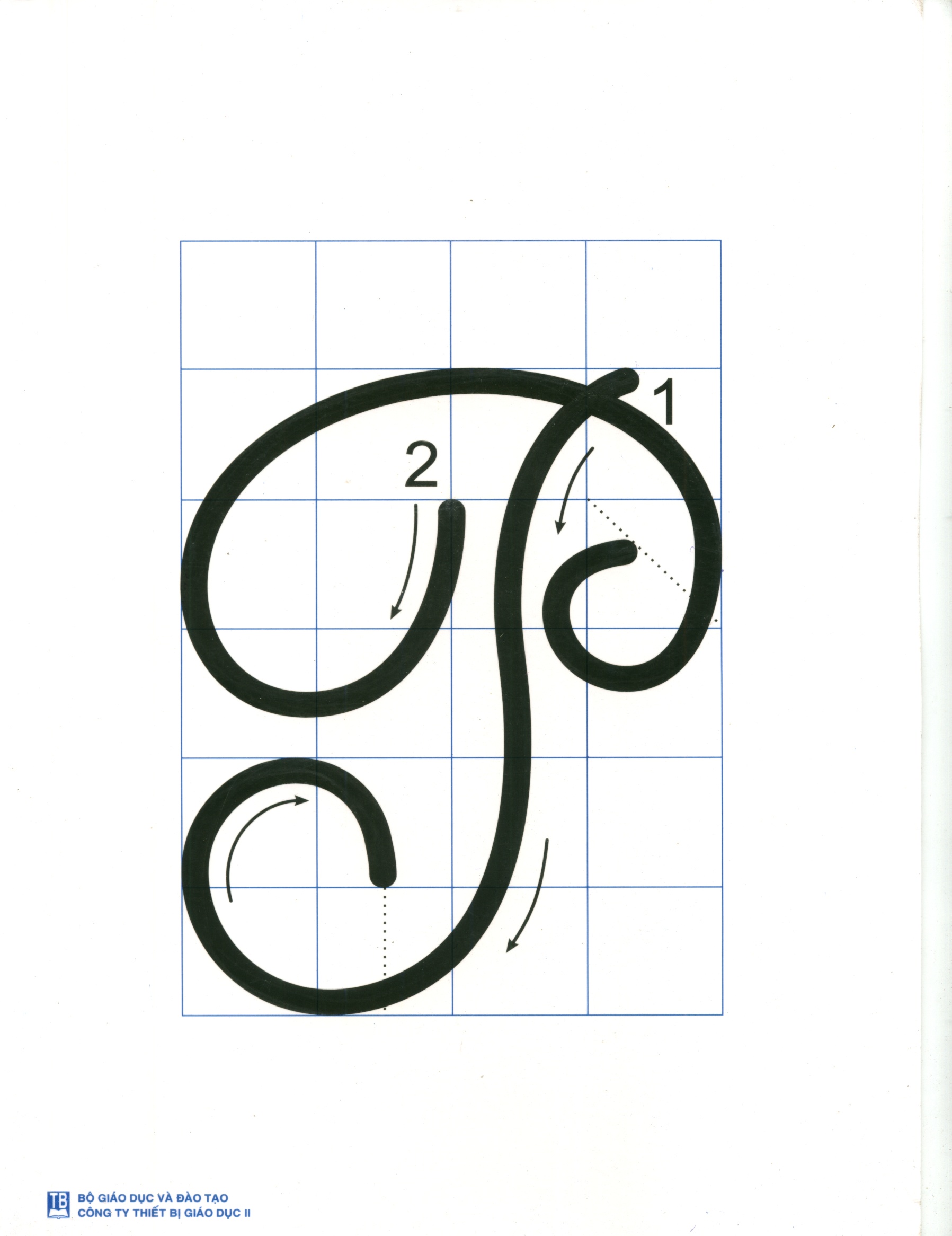 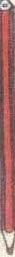 b/c
.1
.2
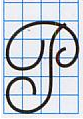 Chữ hoa:
Tập viết :
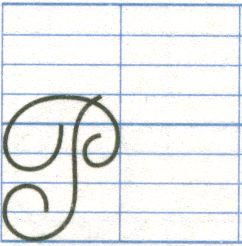 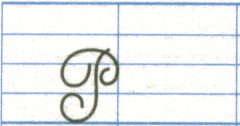 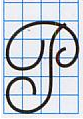 Chữ hoa:
Tập viết :
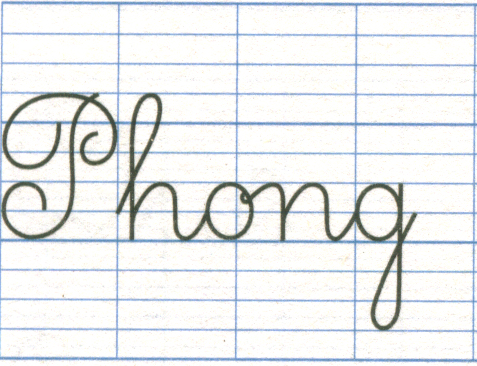 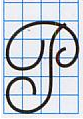 Chữ hoa:
Tập viết :
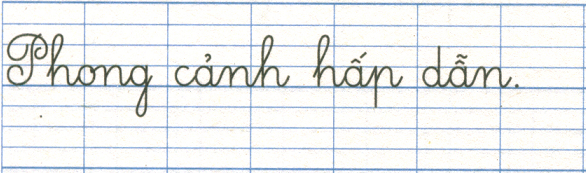 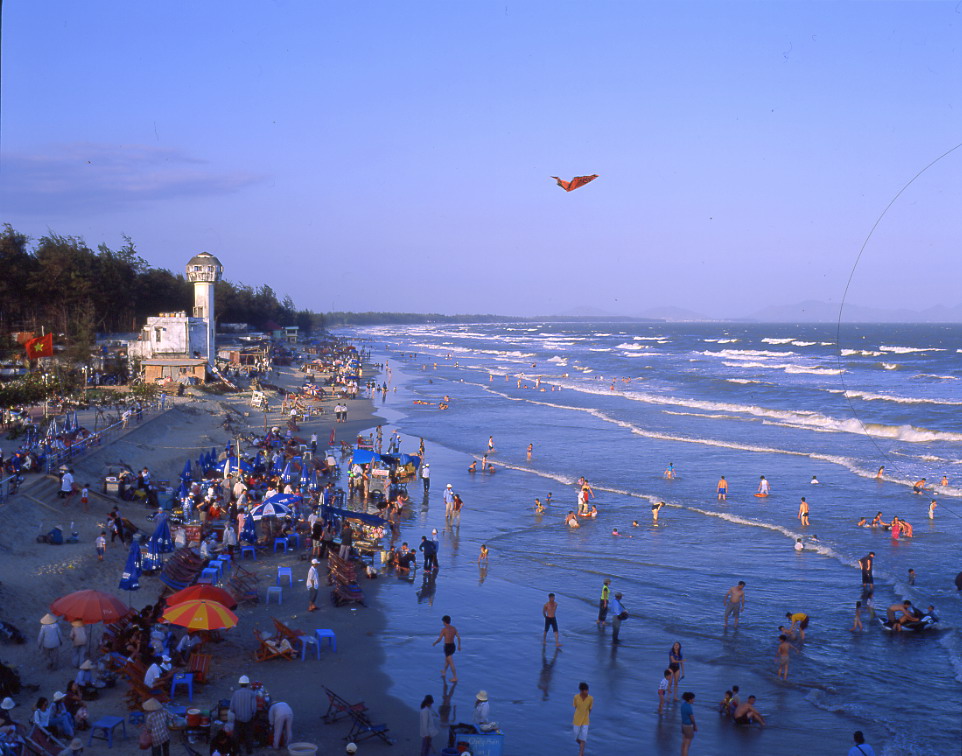 Vũng Tàu
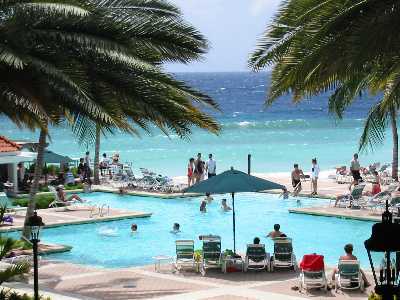 Nha Trang
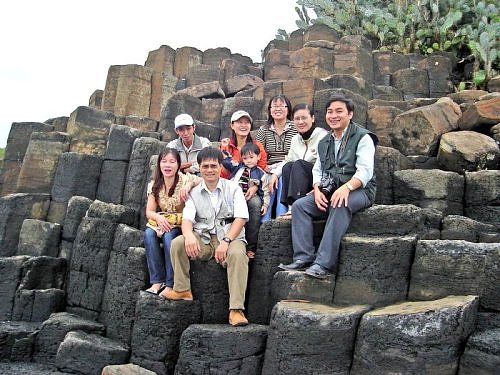 Gành Đá Đĩa
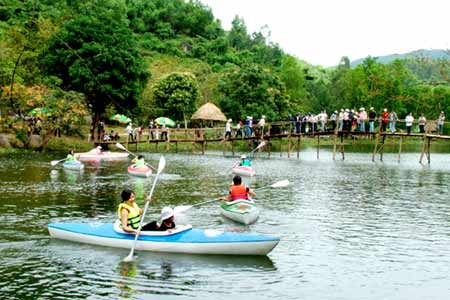 Đập Hàn
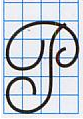 Chữ hoa:
Tập viết :
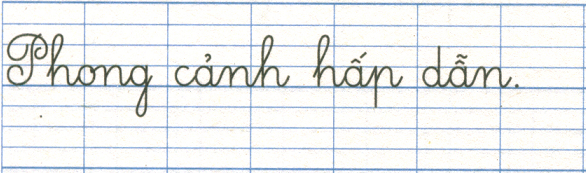 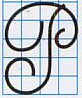 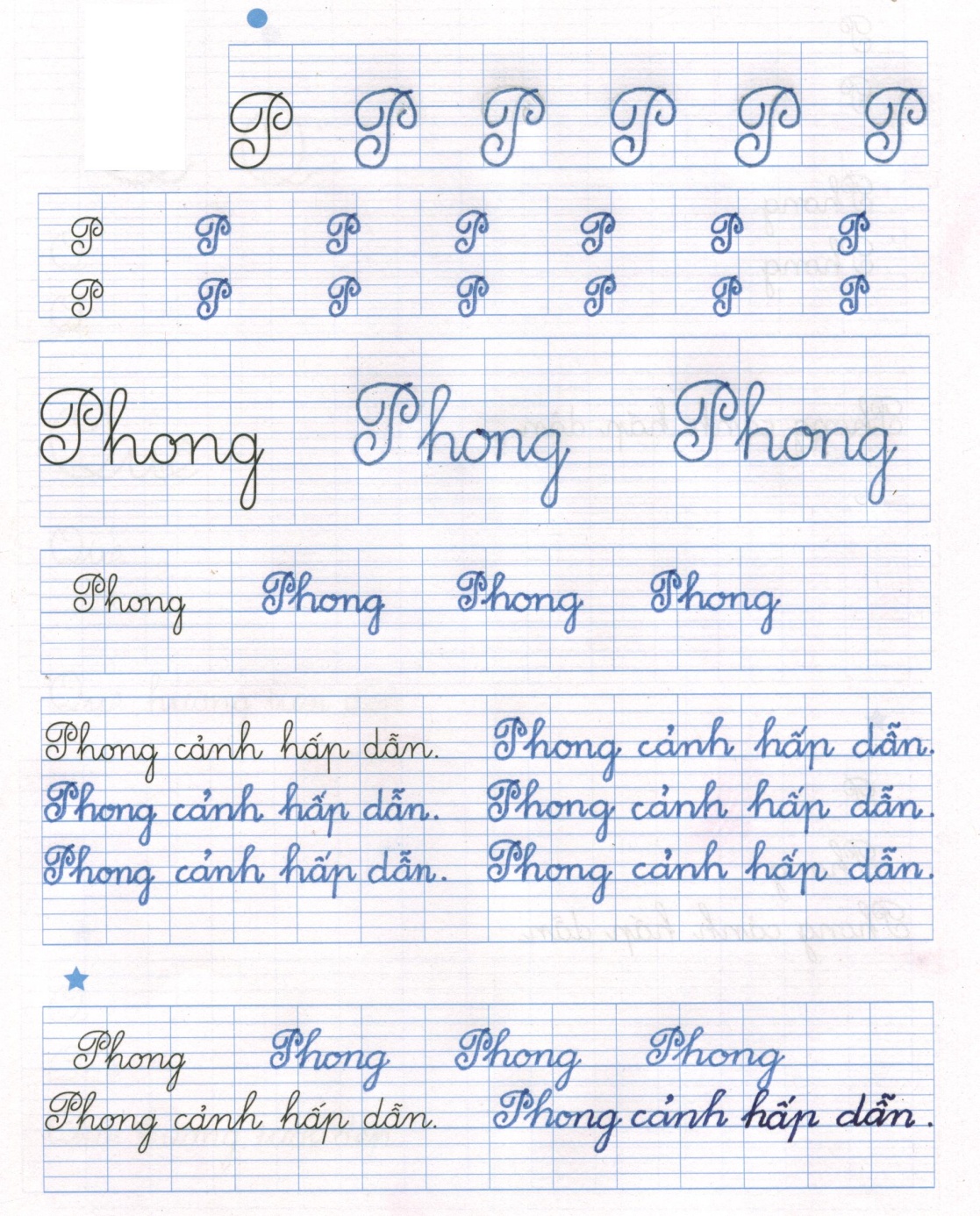 Chữ hoa:
Tập viết :
Tư thế ngồi viết
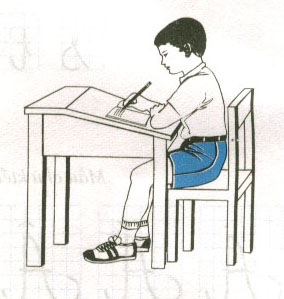 -Löng thaúng, khoâng tì ngöïc vaøo baøn
-Ñaàu hôi cuùi
-Maét caùch vôû khoaûng 25 – 30cm
-Tay phaûi caàm buùt
-Tay traùi tì nheï leân meùp vôû ñeå giöõ
-Hai chaân ñeå song song thoaûi maùi
- Caàm buùt baèng ba ngoùn tay : 
  ngoùn caùi, ngoùn troû, ngoùn giöõa.
- Khi vieát duøng ba ngoùn tay di
 chuyeån buùt töø traùi sang phaûi,
caùn buùt hôi nghieâng veà beân phaûi;
 coå tay, khuyûu tay vaø caùnh tay cöû ñoäng
 meàm maïi,thoaûi maùi.
Cách cầm bút
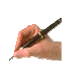 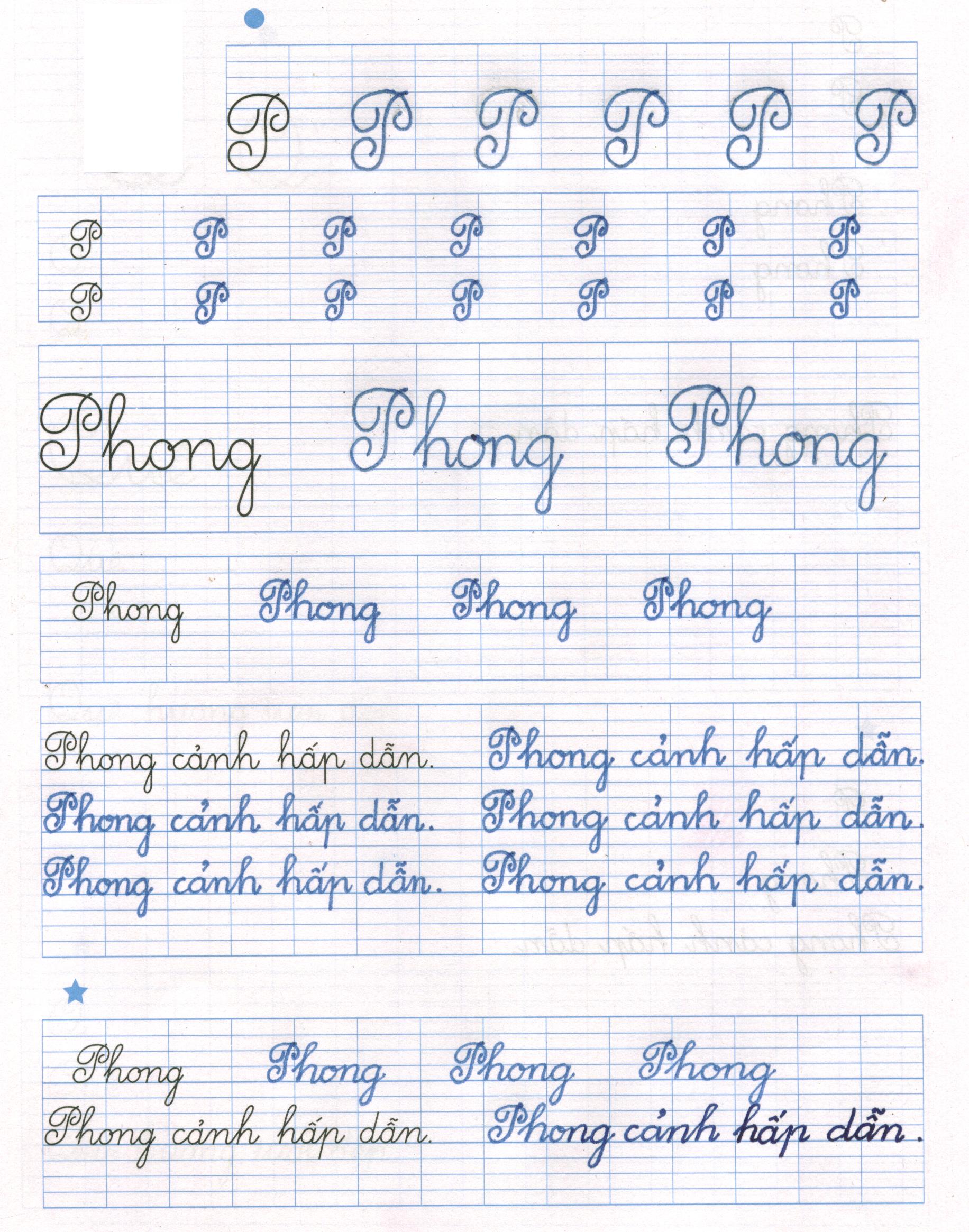 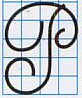 Chữ hoa:
Tập viết :
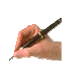 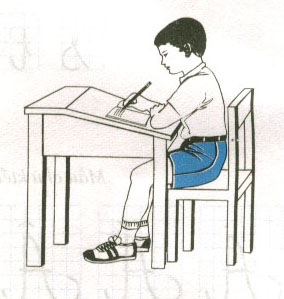 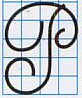 Chữ hoa:
Tập viết :
Trò chơi : Đối mặt
3
Bắt đầu
21
23
25
27
17
30
5
13
8
1
11
6
14
9
4
12
7
15
18
19
22
24
26
28
29
16
20
10
2
0
HƯỚNG DẪN TỰ HỌC Ở NHÀ
Về nhà hoàn thành phần luyện viết thêm 
  trang 4 vở Tập viết lớp 2, tập 2 và tập viết
  chữ nghiêng (tự chọn).
- Chuẩn bị tiết sau : Chữ hoa
Tiết học hôm nay đến đây kết thúc .
Kính chúc quý thầy cô mạnh khỏe .
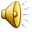